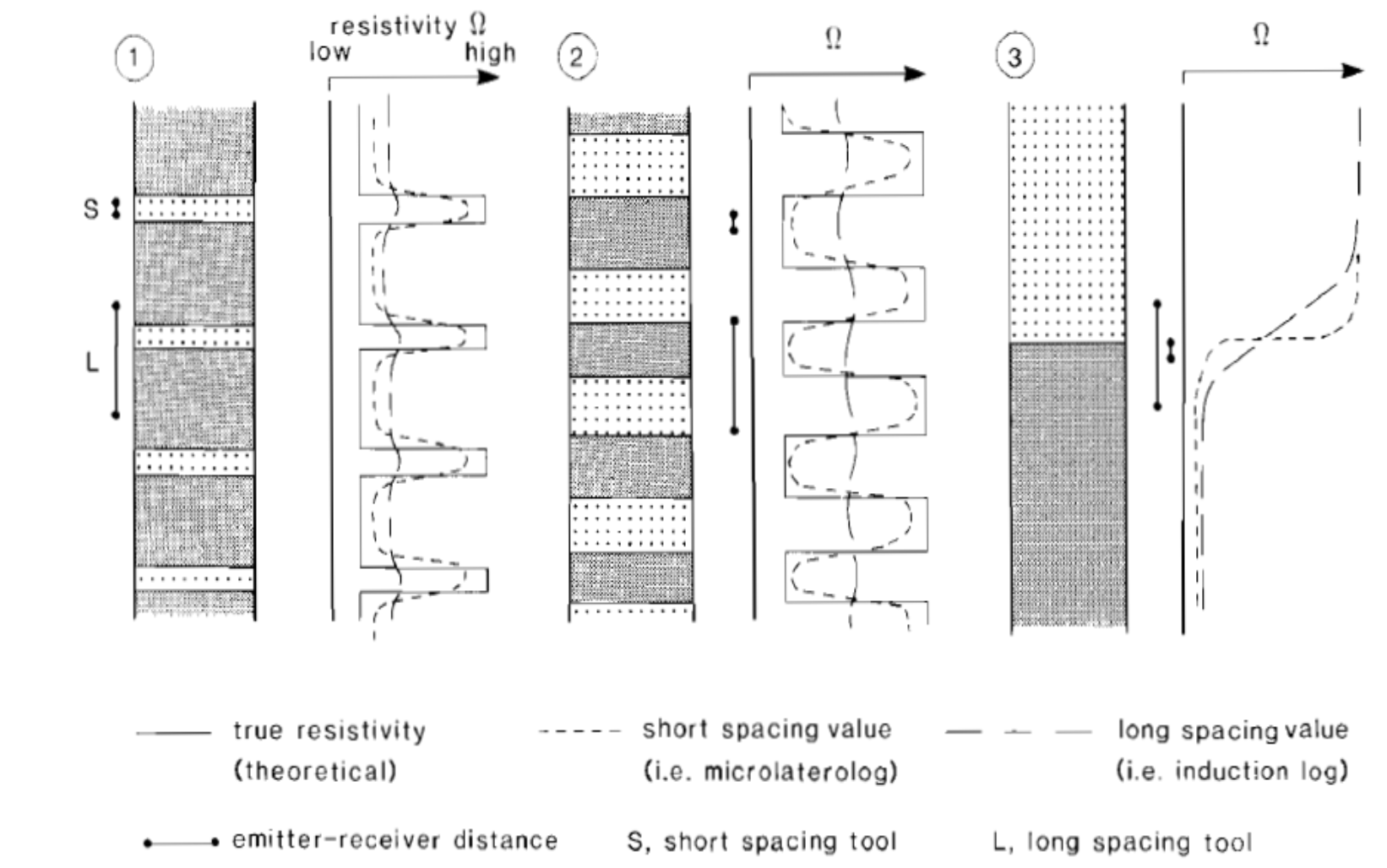 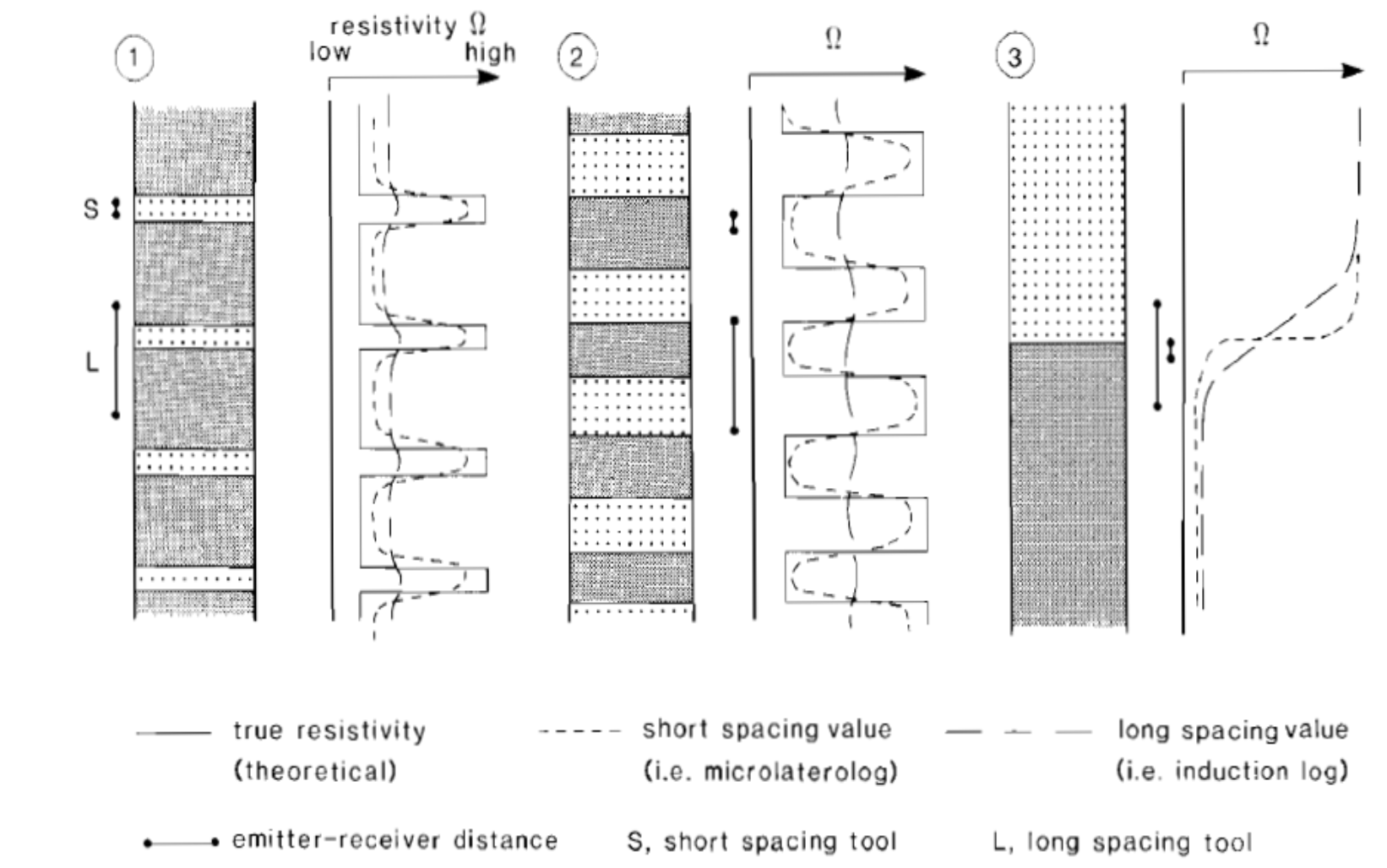 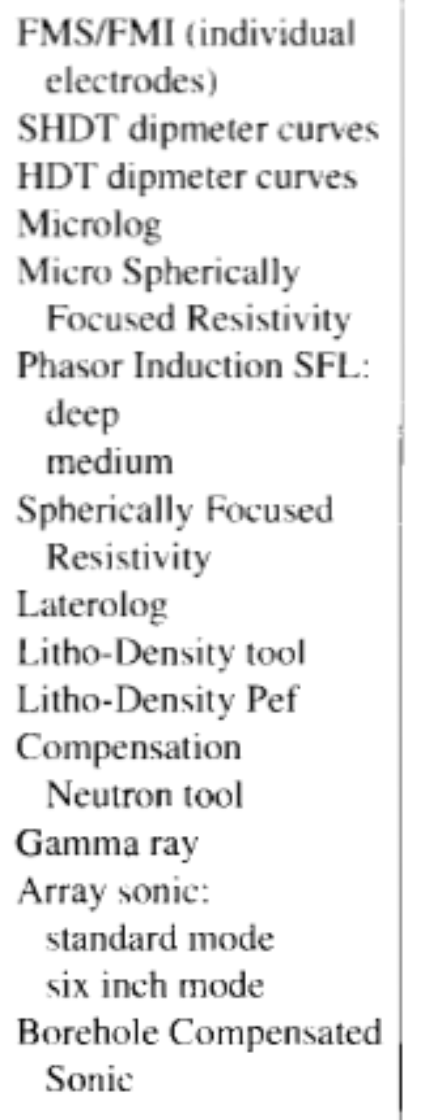 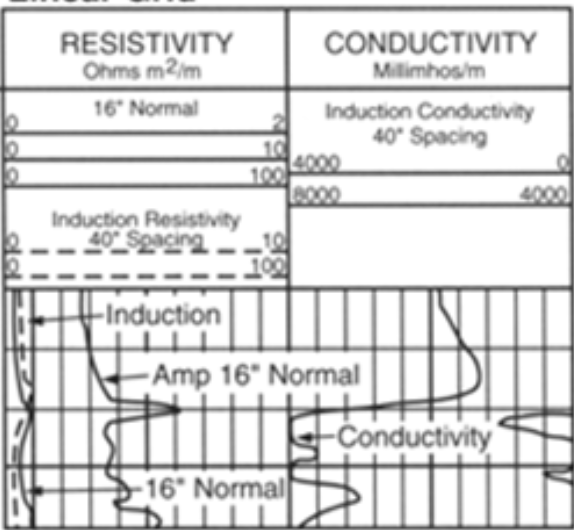 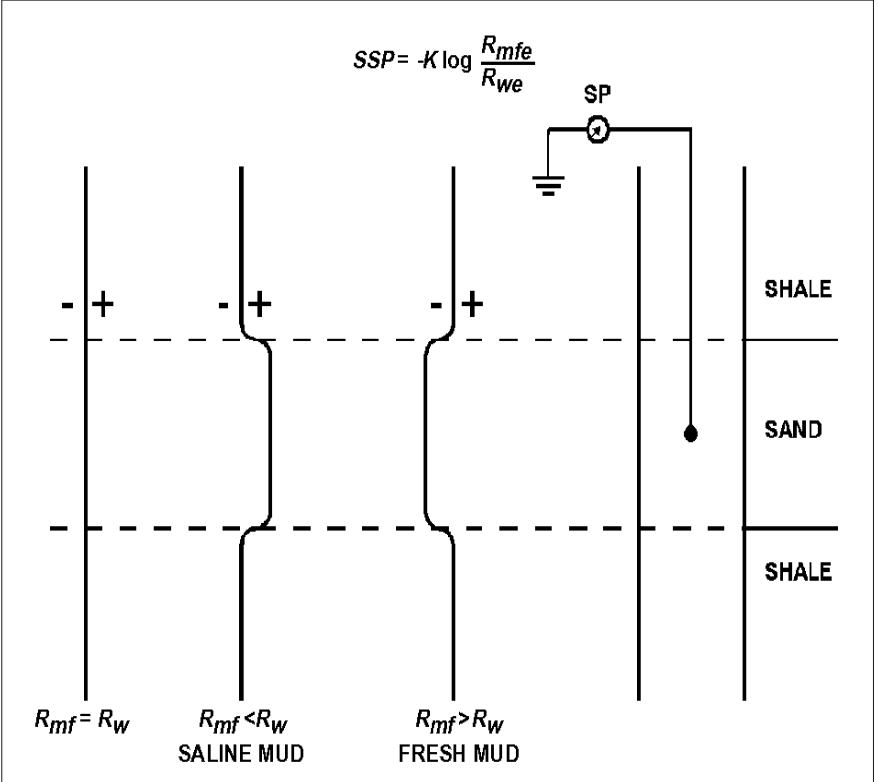 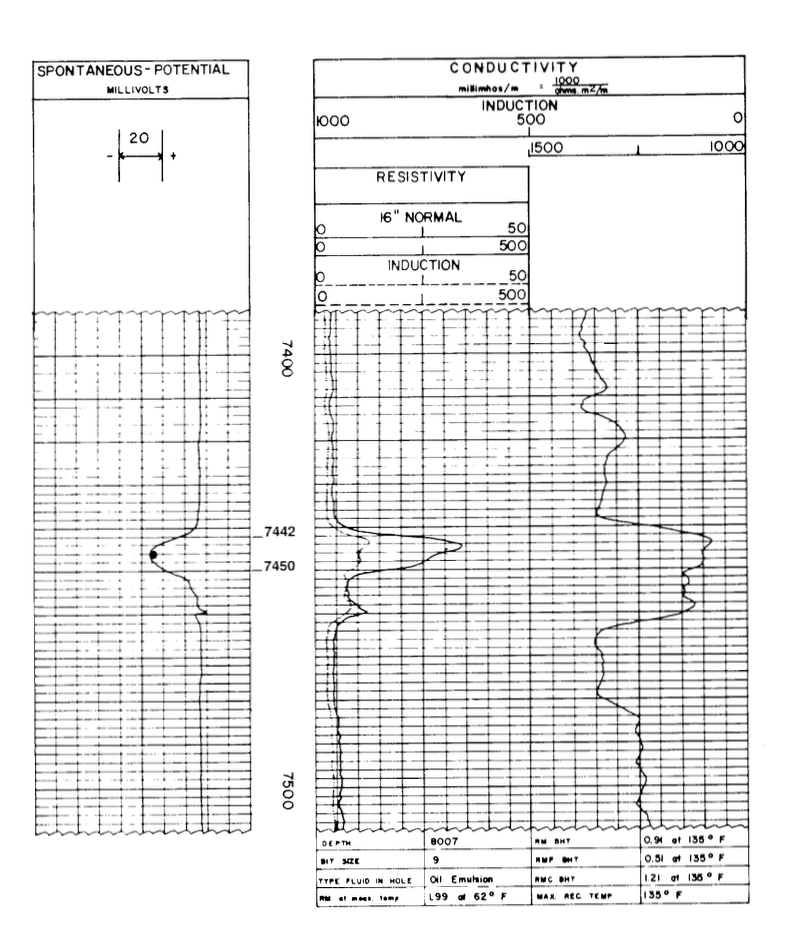 GIVEN:

Rmf= 0.51 @ 135°F (BHT)
Rm=   0.91 @ 135°F (BHT)

Surface Temperature = 60°F

Total Depth= 8007 ft

BHT= 135°F

DETERMINE:

SP = 
Bed Thickness =
Resistivity short normal (Ri) =
Formation depth =
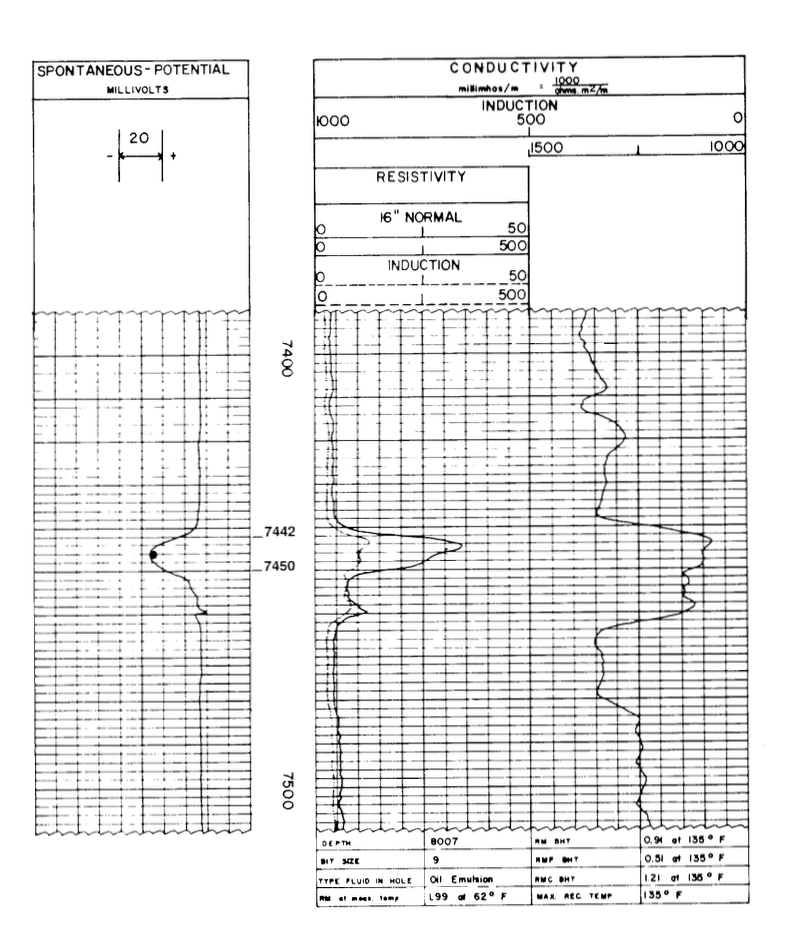 GIVEN:

Rmf= 0.51 @ 135°F (BHT)
Rm=   0.91 @ 135°F (BHT)

Surface Temperature = 60°F

Total Depth= 8007 ft

BHT= 135°F

ANSWERS:

SP = -40 mV
Bed Thickness = 8 ft 
Resistivity short normal (Ri) = 28 Ohm m
Formation depth = 7446 ft
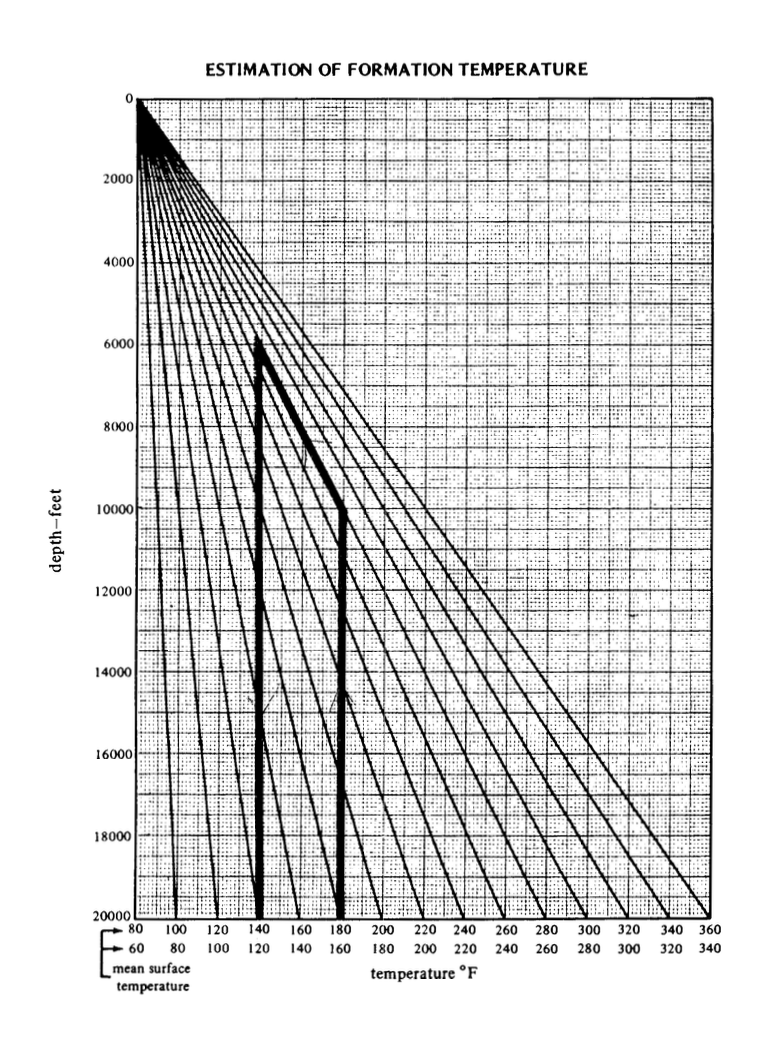 STEP 1: estimation of formation temperature

Surface Temperature = 60°F

Total Depth= 8007 ft

Formation depth = 7446 ft

Temperature @ formation depth =
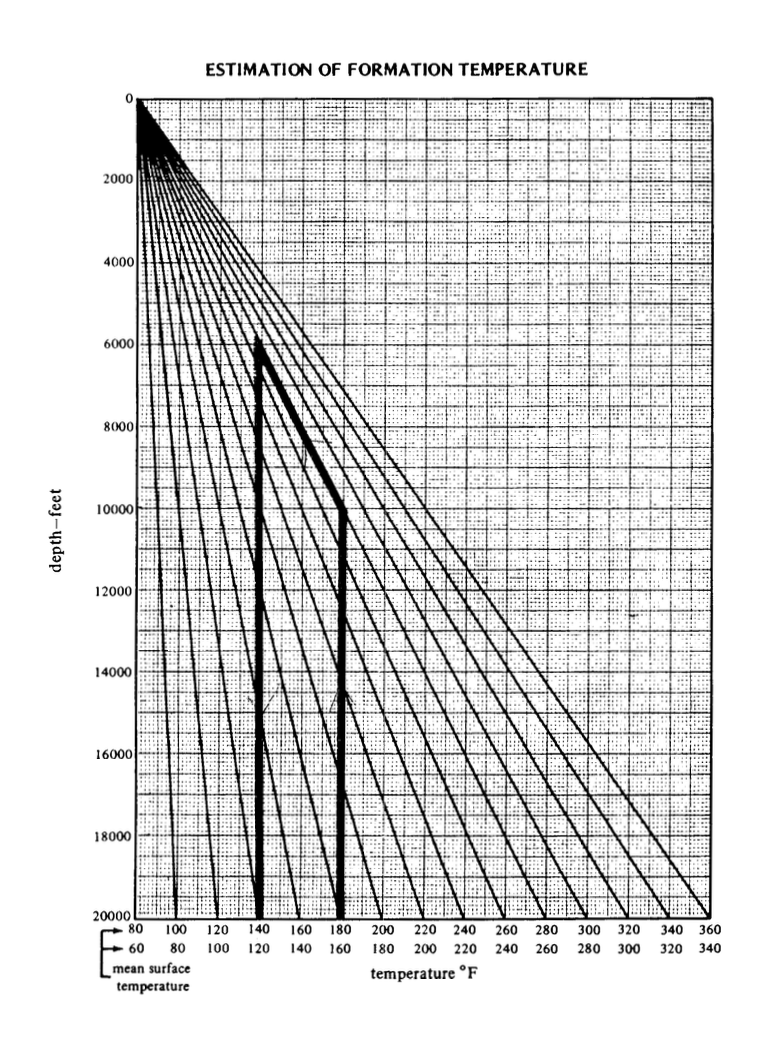 STEP 1: estimation of formation temperature

Surface Temperature = 60°F

Total Depth= 8007 ft

Formation depth = 7446 ft

ANSWER:
Temperature @ formation depth = 130°F
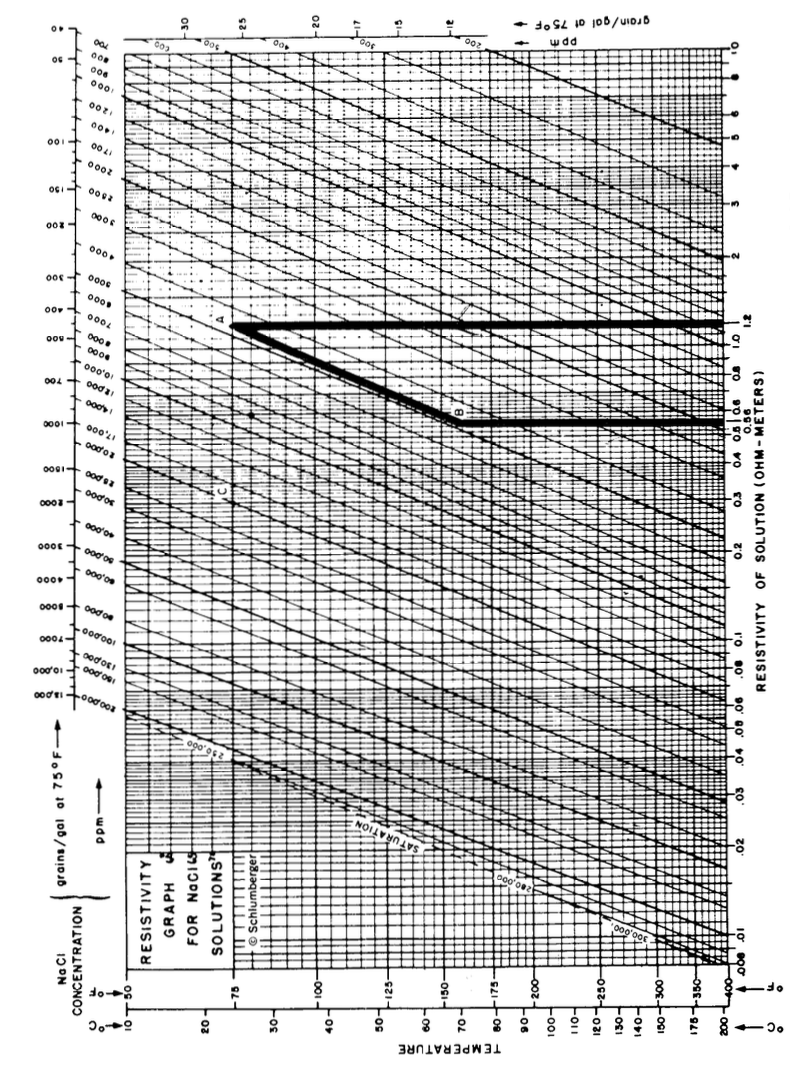 STEP 2 – correct Rm and Rmf @ Tf:

Rmf= 0.51 @ 135°F (BHT)
Rm=   0.91 @ 135°F (BHT)

Temperature @ formation depth = 130°F

DETERMINE:

Rmf= ……. @ 130°F (FD)
Rm=   ……. @ 130°F (FD)
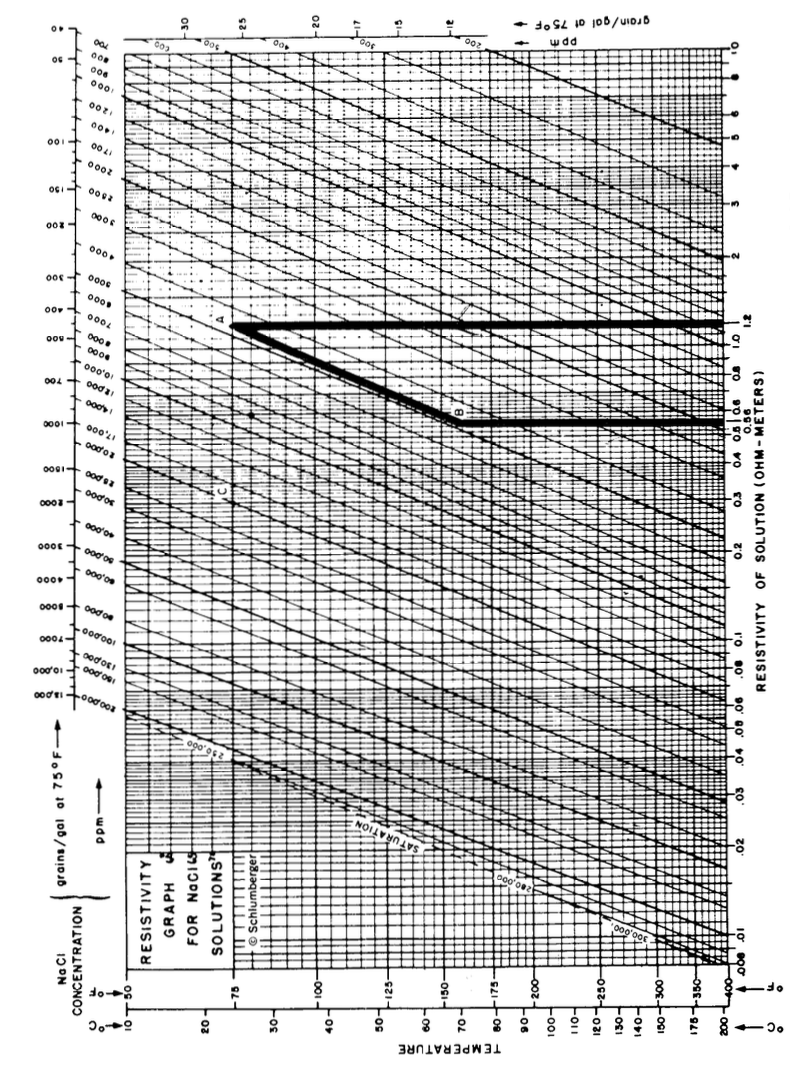 STEP 2 – correct Rm and Rmf @ Tf:

Rmf= 0.51 @ 135°F (BHT)
Rm=   0.91 @ 135°F (BHT)

Temperature @ formation depth = 130°F

ANSWERS:

Rmf=  0.53 @ 130°F (FD)
Rm=   0.94 @ 130°F (FD)
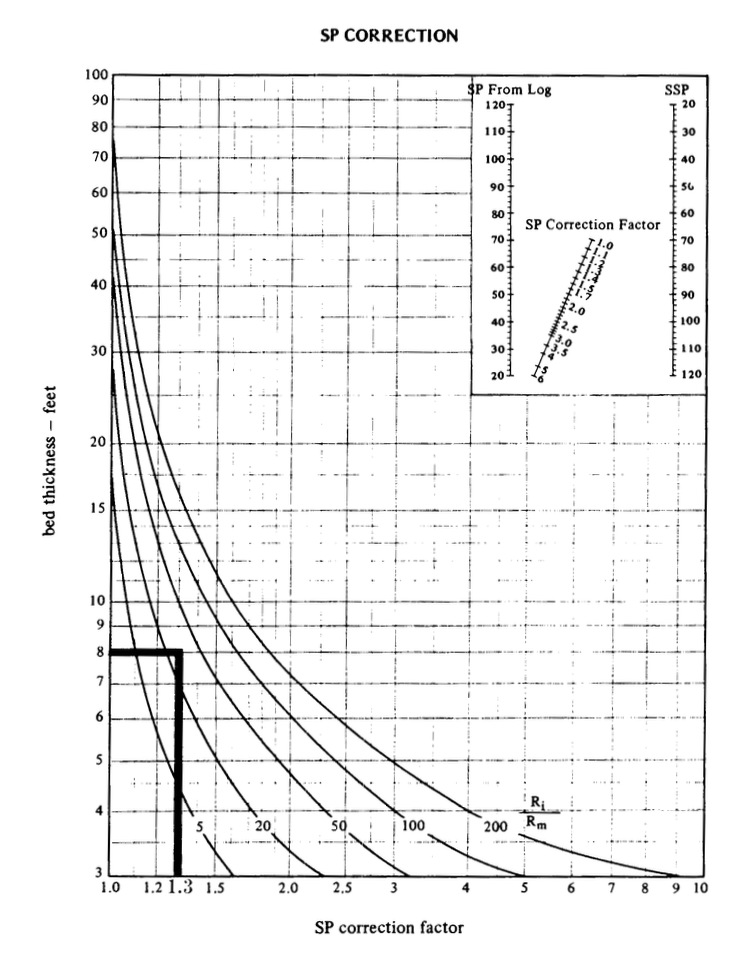 STEP 3 – correct thin bed effect >> from SP to SSP:

Ri= 28 Ohm m
Rm=   0.94 Ohm m
Bed Thickness = 8 ft 


DETERMINE:

SP correction factor = 

SSP = SP x SP correction factor =
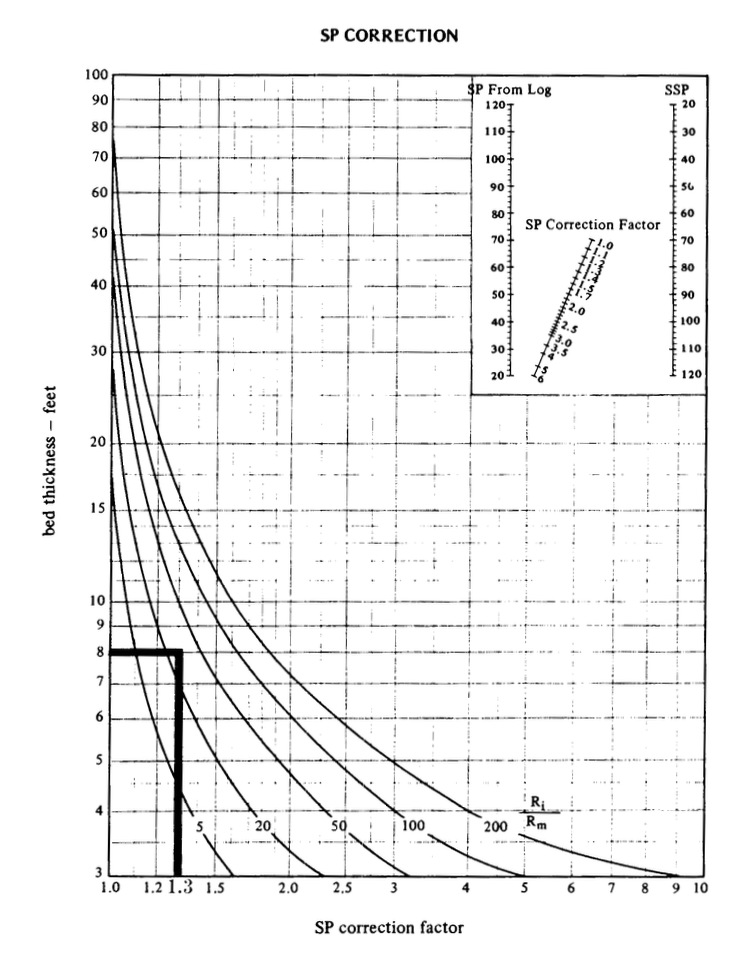 STEP 3 – correct thin bed effect >> from SP to SSP:

Ri= 28 Ohm m
Rm=   0.94 Ohm m
Bed Thickness = 8 ft 


ANSWERS:

SP correction factor = 1.3

SSP = SP x SP correction factor = -52 mV
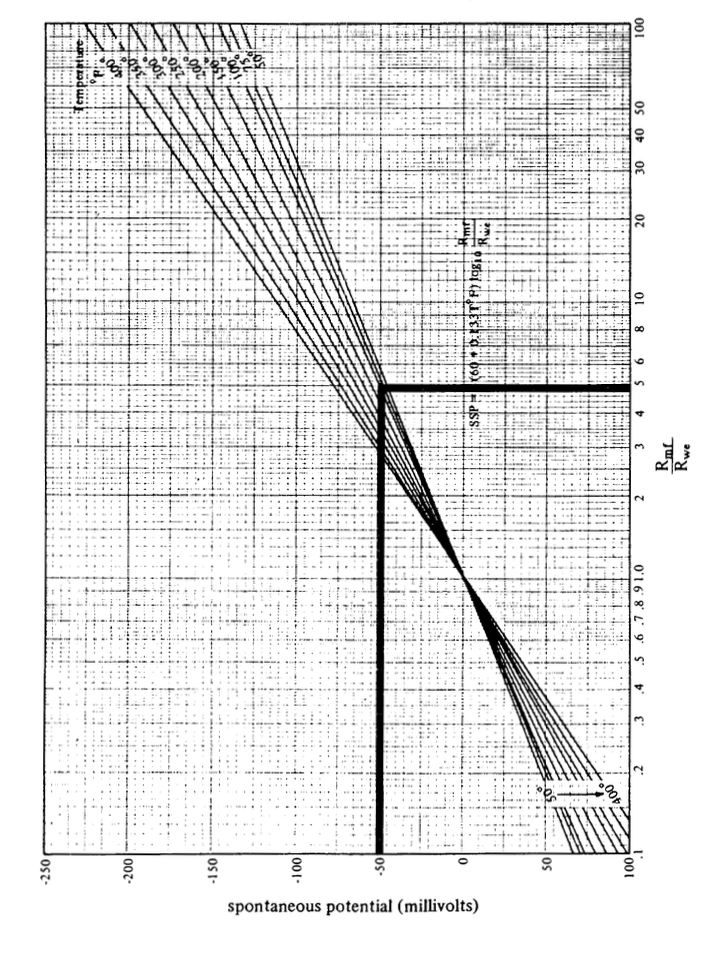 STEP 4 – determine Rmf/Rwe ratio:

SP= -52 mV
Formation temperature = 130°F


DETERMINE:

Rmf/Rwe =
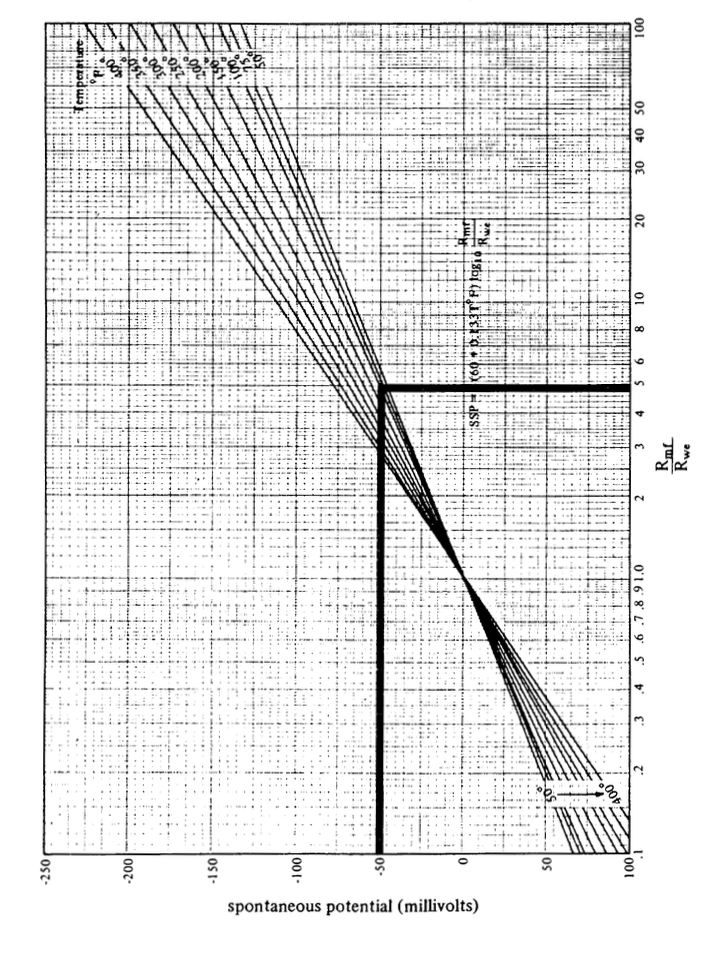 STEP 4 – determine Rmf/Rwe ratio:

SP= -52 mV
Formation temperature = 130°F


ANSWER:

Rmf/Rwe = 5
STEP 5 – determine  Rwe :

Rwe = Rmf / (Rmf/Rwe) =
STEP 5 – determine  Rwe :

ANSWER:

Rwe = Rmf / (Rmf/Rwe) = 0.53/5 = 0.106 Ohm m
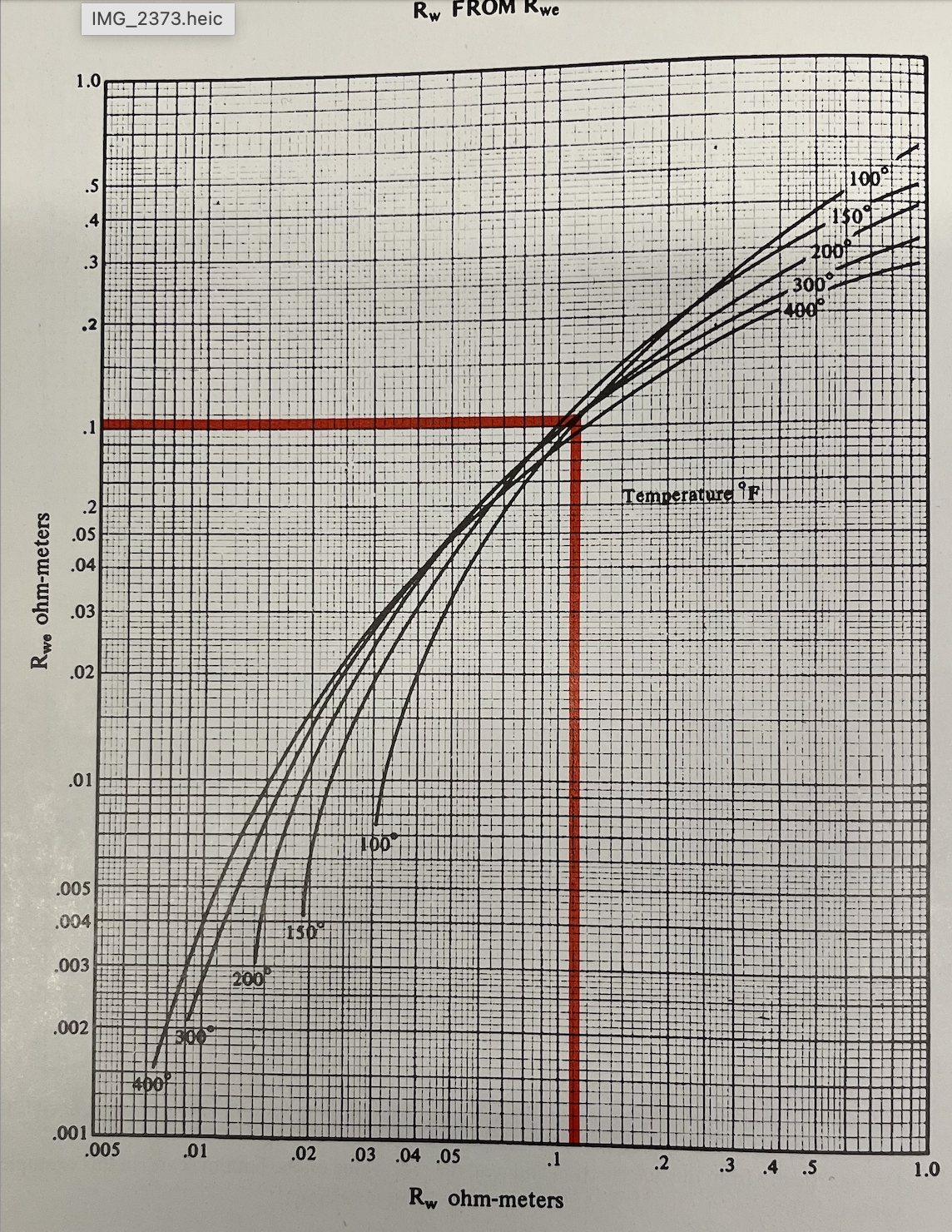 STEP 6 – correct Rwe to Rw:

Rwe= 0.106 Ohm m
Formation temperature = 130°F


DETERMINE:

Rw=
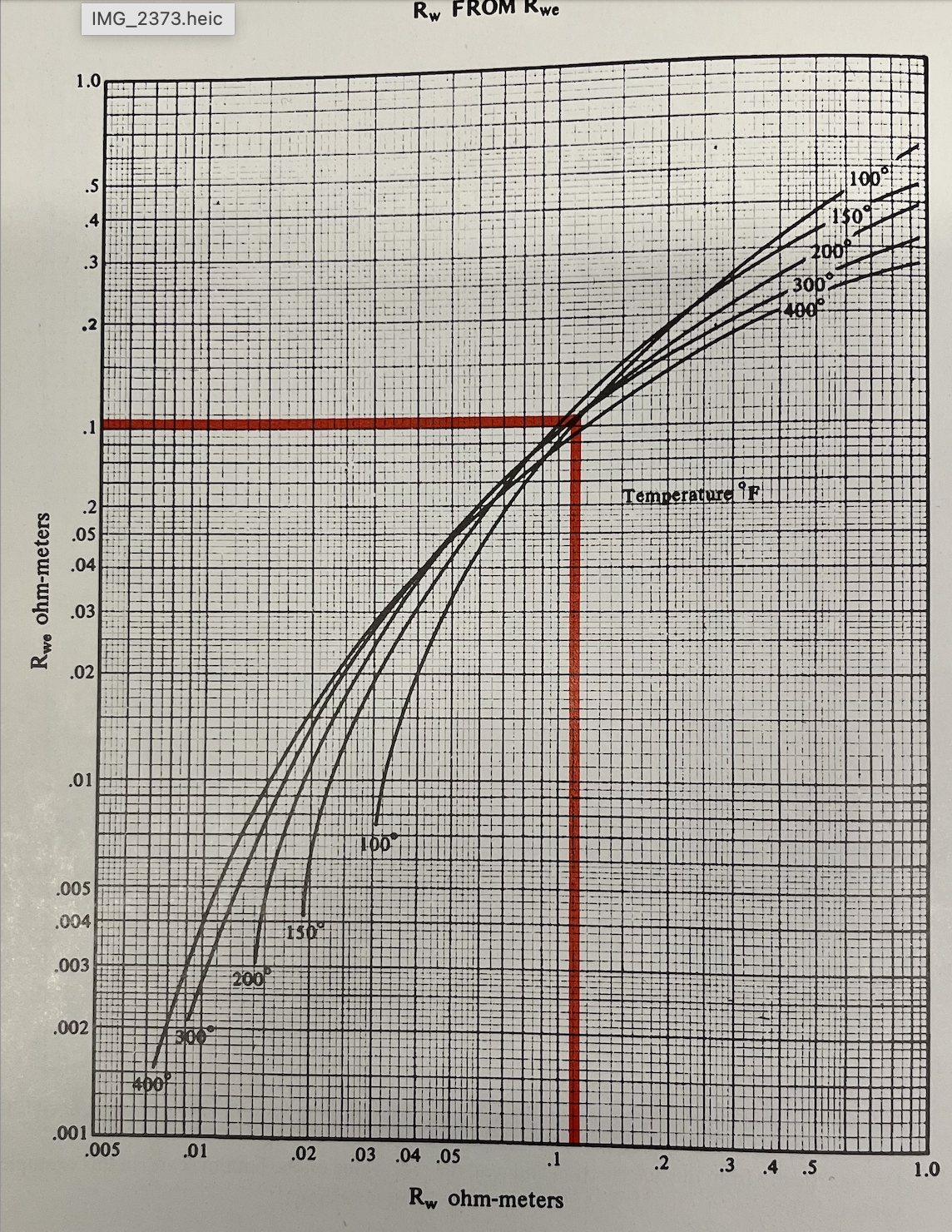 STEP 6 – correct Rwe to Rw:

Rwe= 0.106 Ohm m
Formation temperature = 130°F


Answer:

Rw=
Calculation of Volume of Shale Vsh:

Vsh (in %) = 1 – PSP/SSP = (SSP-PSP) / SSP

SSP = -K x log (Rmf/Rw)

K = 60 + (0.133 x Tf)